RECURSOS MATERIAIS E PATRIMONIAIS
Prof. André Luiz Teixeira
Notas da última aula
Fatores de produção
Natureza
Capital
Trabalho
Empresa
Notas da última aula
ADMINISTRAÇÃO DE MATERIAIS
“Conjunto de atividades desenvolvidas dentro de uma empresa destinadas a suprir as diversas unidades, com os materiais necessários ao desempenho normal das respectivas atribuições. “
Notas da última aula
ADMINISTRAÇÃO DE MATERIAIS
Abrangem: compras, o recebimento, a armazenagem dos materiais, o fornecimento dos mesmos aos órgãos requisitantes, até as operações gerais de controle de estoques.
Notas da última aula
ADMINISTRAÇÃO DE MATERIAIS
Subsistemas Típicos:
Controle de Estoque
Classificação de Material
Armazenagem / Almoxarifado
Movimentação de Material
Notas da última aula
ADMINISTRAÇÃO DE MATERIAIS
Subsistemas Típicos:
Inspeção de Recebimento
Cadastro
Notas da última aula
ADMINISTRAÇÃO DE MATERIAIS
Objetivos principais 
Preço Baixo
Alto Giro de Estoques
Baixo Custo de Aquisição e Posse
Continuidade de Fornecimento
Notas da última aula
ADMINISTRAÇÃO DE MATERIAIS
Objetivos principais 
Consistência de Qualidade
Despesas com Pessoal
Relações Favoráveis com Fornecedores
Aperfeiçoamento de Pessoal
Notas da última aula
PATRIMÔNIO
“É o conjunto de bens, direitos e obrigações de uma pessoa, física ou jurídica, que possam ser avaliados em dinheiro.”
Notas da última aula
PATRIMÔNIO
O patrimônio é composto de elementos positivos e negativos. Os bens e direitos representam o aspecto positivo patrimonial. As obrigações, o aspecto negativo.
Notas da última aula
PATRIMÔNIO
Bens
São coisas que servem para satisfazer uma necessidade humana.
Notas da última aula
PATRIMÔNIO
Bens Corpóreos
São materiais, quer dizer, têm existência física.
Ex: Dinheiro; edificações; terrenos; veículos; móveis e utensílios de escritório;  equipamentos de informática; máquinas e equipamentos industriais.
Notas da última aula
PATRIMÔNIO
Bens Incorpóreos
Não existem fisicamente.
Ex: Programas de computador; marcas e signos de propaganda; patentes de fabricação; propriedade literária; ponto comercial; concessões públicas.
Notas da última aula
PATRIMÔNIO
Direitos
Representam créditos. São valores a receber ou a recuperar nas transações com terceiros.
Em regra, os direitos são representados por títulos e documentos.
Notas da última aula
PATRIMÔNIO
Nota Fiscal
Mesmo quando não há incidência de tributos, os contribuintes são obrigados a emitir nota fiscal para as operações que realizam, sob pena de apreensão das mercadorias e multa.
Notas da última aula
PATRIMÔNIO
Fatura
Na venda a prazo, além da nota fiscal, o comerciante precisa emitir um documento que sirva especificamente para a cobrança de seu crédito: a fatura.
Notas da última aula
PATRIMÔNIO
Fatura
A fatura comercial é um documento que lista as mercadorias vendidas, indicando sua quantidade, qualidade, espécie, preço, nomes e endereços do vendedor e comprador, data de sua emissão e a data da remessa das mercadorias, entre outras informações.
Notas da última aula
PATRIMÔNIO
Duplicata
Ao contrário da fatura, a duplicata é um título de crédito. Por isso, a duplicata pode ser transferida por endosso e tem força executiva.
Notas da última aula
PATRIMÔNIO
Hoje, todos esses documentos são concentrados na nota fiscal.
Notas da última aula
PATRIMÔNIO
Nota Promissória
É uma promessa de pagamento feita pelo devedor em favor de seu credor.
Notas da última aula
PATRIMÔNIO
Cheque
Apesar de legalmente ser uma ordem de pagamento à vista, na prática, o cheque é largamente utilizado como se fosse uma promessa de pagamento, de forma idêntica à nota promissória.
Aula do dia 04/03/10
PATRIMÔNIO
Obrigações
São representadas por contas a pagar ou a compensar nas transações com terceiros.
Aula do dia 04/03/10
PATRIMÔNIO
Obrigações - Ex:
- compra a prazo de mercadorias e bens para uso;
- empréstimos e financiamentos bancários ainda não pagos;
- salários a pagar aos empregados;
- impostos e demais tributos devidos e não pagos;
Aula do dia 04/03/10
PATRIMÔNIO
Exercício:
Determinada pessoa física resolveu fazer um levantamento de seu patrimônio e constatou que tinha:
Aula do dia 04/03/10
PATRIMÔNIO
Exercício:
Determinada pessoa física resolveu fazer um levantamento de seu patrimônio e constatou que tinha:
Aula do dia 04/03/10
PATRIMÔNIO
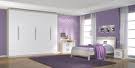 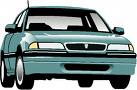 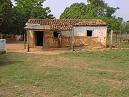 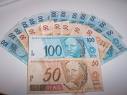 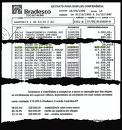 + contas a receber da sogra e do cunhado;
+ saldo em caderneta de poupança;
+ prestações a pagar do financiamento obtido para a compra da casa;
+ prestações a pagar do financiamento obtido para a compra do veículo.
Aula do dia 04/03/10
PATRIMÔNIO
O patrimônio dessa pessoa pode ser dividido da seguinte forma:
Aula do dia 04/03/10
RECURSOS FINANCEIROS
A administração financeira é a disciplina que trata dos assuntos relacionados à administração das finanças de empresas e organizações.
Aula do dia 04/03/10
RECURSOS FINANCEIROS
Áreas de atuação
* Finanças Corporativas
Abrangem na maioria, relações com cooperações (sociedades anônimas).
Aula do dia 04/03/10
RECURSOS FINANCEIROS
Áreas de atuação
* Investimentos
São recursos depositados de forma temporária ou permanente em certo negócio ou atividade da empresa, com finalidade de agregar valor.
Aula do dia 04/03/10
RECURSOS FINANCEIROS
Áreas de atuação
* Instituições financeiras
São empresas onde analisam os diversos negócios disponíveis no mercado de capitais, determinando qual apresentará vantagem para atingir objetivos financeiros.
Aula do dia 04/03/10
RECURSOS FINANCEIROS
Áreas de atuação
* Finanças Internacionais
São transações diversas podendo envolver cooperativas, investimentos ou instituições, mas que serão feitas no exterior.
Aula do dia 04/03/10
RECURSOS FINANCEIROS
Funções Básicas
Análise, planejamento e controle financeiro; 
Tomada de decisões de investimento;
Tomada de decisões de financiamentos.
Aula do dia 04/03/10
RECURSOS FINANCEIROS
Função na empresa
A administração financeira de uma empresa pode ser realizada por pessoas ou grupos de pessoas que podem ser denominadas como:
Aula do dia 04/03/10
RECURSOS FINANCEIROS
Função na empresa
Vice-presidente de finanças (conhecido como Chief Financial Officer – CFO);
Diretor financeiro;
Controller;
Gerente Financeiro.
Aula do dia 04/03/10
RECURSOS FINANCEIROS
Áreas de atuação
Analista financeiro;
Gerente de orçamento de capital;
Gerente de projetos de financiamentos;
Gerente de caixa;
Analista/gerente de crédito.
Aula do dia 04/03/10
RECURSOS HUMANOS
Gestão de recursos humanos tem por finalidade de selecionar, gerir e nortear os colaboradores na direção dos objetivos e metas da empresa.
Aula do dia 04/03/10
RECURSOS HUMANOS
O objetivo básico que persegue a função de Recursos Humanos (RH) é alinhar as políticas de RH com a estratégia da organização.
Aula do dia 04/03/10
RECURSOS HUMANOS
O principal modelo de gestão de pessoas atualmente é a Gestão por Competências.
Aula do dia 04/03/10
RECURSOS HUMANOS
A gestão por competências tem o objetivo de fornecer à área de recursos humanos e gestores das empresas ferramentas alinhadas às atribuições dos cargos e funções de cada organização.
Aula do dia 04/03/10
RECURSOS HUMANOS
Sub-sistemas da gestão por competências:
Mapeamento e mensuração por competências
São identificados os conhecimentos, habilidades e atitudes necessários para a execução das atividades de um cargo ou função e mensurados os graus ideais para cada grupo de competências.
Aula do dia 04/03/10
RECURSOS HUMANOS
Sub-sistemas da gestão por competências:
Seleção por competências
São realizadas entrevistas comportamentais, visando identificar se o candidato possui o perfil ideal para a vaga de emprego.
Aula do dia 04/03/10
RECURSOS HUMANOS
Sub-sistemas da gestão por competências:
Avaliação por competências
É verificado se o perfil comportamental e técnico dos colaboradores de uma corporação estão alinhados ao perfil ideal exigido pelos cargos e funções.
Aula do dia 04/03/10
RECURSOS HUMANOS
Sub-sistemas da gestão por competências:
Plano de desenvolvimento por competências
Se busca aperfeiçoar e potencializar o perfil individual de cada empregado através de ações de desenvolvimento.
Aula do dia 04/03/10
RECURSOS HUMANOS
Serviços mais usuais em recursos humanos:
Headhunting
Abordagem confidencial e direta de quadros superiores, com o objetivo de selecionar os profissionais que se destacam no seu setor de atividade.
Aula do dia 04/03/10
RECURSOS HUMANOS
Serviços mais usuais em recursos humanos:
Outplacement
É uma forma de ajudar os indivíduos a prosseguirem a sua vida profissional e na maior parte dos casos isto significa arranjar uma nova oportunidade profissional.
Aula do dia 04/03/10
RECURSOS HUMANOS
Serviços mais usuais em recursos humanos:
Outsourcing
O ato de terceirizar um serviço não considerado central para o negócio, para que seja executado por uma entidade externa.
Aula do dia 04/03/10
RECURSOS HUMANOS
Serviços mais usuais em recursos humanos:
Recrutamento e seleção
Tem por objetivo atrair e selecionar os melhores profissionais para o desempenho de uma determinada função.
Aula do dia 11/03/10
RECURSOS TECNOLÓGICOS
Tecnologia (do grego tecno — "ofício" e logia — "estudo") é um termo que envolve o conhecimento técnico e científico e as ferramentas, processos e materiais criados e/ou utilizados a partir de tal conhecimento.
Aula do dia 11/03/10
RECURSOS TECNOLÓGICOS
Exemplos:
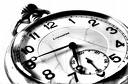 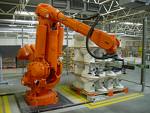 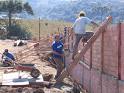 Aula do dia 11/03/10
RECURSOS TECNOLÓGICOS
Tipos de tecnologia
Ciências aplicadas
Visam a aplicação do conhecimento para a solução de problemas práticos.
Aula do dia 11/03/10
RECURSOS TECNOLÓGICOS
Tipos de tecnologia
Tecnologia da informação
Conjunto de todas as atividades e soluções providas por recursos de computação.
Aula do dia 11/03/10
RECURSOS TECNOLÓGICOS
Tipos de tecnologia
Tecnologia militar
Conjunto de recursos tecnológicos que podem ser usados em prol da defesa e da segurança nacional.
Aula do dia 11/03/10
RECURSOS TECNOLÓGICOS
Tipos de tecnologia
Tecnologia medicinal
Se concentra em aplicações médicas para os campos da estética, geriatria, patologia, pediatria, entre outros ramos.
Aula do dia 11/03/10
RECURSOS TECNOLÓGICOS
Tipos de tecnologia
Tecnologia educacional
Ainda hoje se usa a tecnologia do giz e da lousa, que antigamente eram feitas de pedra - ardósia; também usa-se a tecnologia do livros didáticos.
Atividade Complementar
Filme: “A Procura da Felicidade”
Identificar:
As necessidades dos protagonistas – como eram atendidas e como ficaram no final;
Os fatores de produção – lembre-se da resposta dada pelo homem do carro vermelho;
Atividade Complementar
Filme: “A Procura da Felicidade”
Identificar:
As estratégias usadas pelo personagem principal;
Como ele administrou os recursos materiais (super-estocagem, roubo etc);
Os recursos patrimoniais (antes e depois);
Atividade Complementar
Filme: “A Procura da Felicidade”
Identificar:
Os recursos financeiros (antes e depois);
A tecnologia (como impactou – Ex: na venda das máquinas, na lição do cubo);
Atividade Complementar
Filme: “A Procura da Felicidade”
Identificar:
Os recursos humanos  (auto-motivação e desmotivação da esposa; dificuldades para ser selecionado no curso; a demonstração das habilidades naturais; a conquista do crédito das pessoas certas).
Atividade Complementar
Filme: “A Procura da Felicidade”
Relatório individual a ser entregue na próxima aula.